HARMONISATION CCF MRCU 2016
LUNDI 09 NOVEMBRE 2015
QUE DIT LE REFERENTIEL ?Les épreuves d’examen
* Contrôle en cours de formation.
(1) Dont coefficient 1 pour la prévention, santé, environnement
QUE DIT LE REFERENTIEL ?Enseignement professionnel
EP1 : ÉPREUVE PROFESSIONNELLE LIÉE AU CONTACT AVEC LE CLIENTET/OU L’USAGERcoefficient 4
Objectif de l’épreuve :
	Apprécier la maîtrise des techniques mises en œuvre et l’aptitude du candidat à utiliser des documents et outils professionnels dans l’activité de contact avec le client et/ou l’usager.

Contenu de l’épreuve :
	Elle évalue les compétences, les comportements professionnels et les savoirs associés, inscrits dans le référentiel de certification, relevant de:
 l’activité A2
 « Suivi, prospection des clients ou contact avec les usagers ».
RAPPEL
Des connaissances
Des savoir-faire
UNE COMPÉTENCE :
Des SAVOIRS MÉTHODOLOGIQUES
Certains savoirs être
MIS EN DYNAMIQUE
LE TOUT
EP1/Première partie : Contact téléphonique - Coefficient 2
Les compétences, comportements professionnels et savoirs associés, appréciés lors de cette
partie se rapportent aux tâches suivantes :
A2T1 - La préparation du suivi, de la prospection ou du contact

A2T3 - La réalisation du suivi, de la prospection ou du contact par téléphone
A2T1 - La préparation du suivi, de la prospection ou du contact
A2T1C1 - Définir l’objet du contact :
suivi de commande, relance
téléphonique, offres
promotionnelles, relances
impayées…
A2T1C2 - Rechercher,
sélectionner et exploiter les
informations nécessaires au
contact :
- le contexte professionnel
- l’interlocuteur
A2T1C3 - Déterminer le mode de
transmission
A2T1C4 - Préparer le message
A2T3 – La réalisation du suivi, de laprospection ou du contact par téléphone
A2T3C1 - Mener l’échange
téléphonique :
- obtenir le bon interlocuteur
- formuler le message ou la
consigne
- vérifier la compréhension du
message
A2T3C2 - Relever les conclusions
du contact et les transmettre
A2T3C3 – Mettre à jour les
données relatives au contact
EP1 /PARTIE 1/LE DEROULEMENT
EP1/PARTIE1/L’EVALUATION
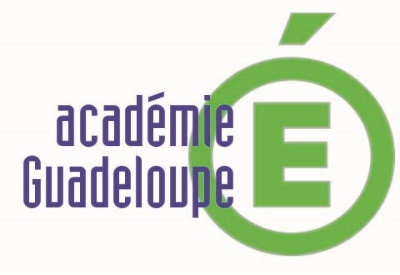 Le professeur ramasse la fiche d’appel papier du candidat et l’évalue
Durée du contact téléphonique 5mn
Le professeur évalue la prise de contact téléphonique et la mise à jour des informations collectées
Entretien final
Entretien des professeurs avec le candidat :
le professeur demande au candidat d’expliquer sa démarche et évalue les justifications
A la fin de l’épreuve, la commission d’interrogation arrête la note à partir de la grille d’évaluation
EP1/deuxième partie : Contact écrit - Coefficient 2
Les compétences comportements professionnels et savoirs associés appréciés lors de cette partie se rapportent aux tâches suivantes : 

A2T1 préparation du suivi de la prospection ou du contact

A2T2 réalisation du suivi, de la prospection ou du contact par écrit
A2T2 - La réalisation du suivi, de la prospection ou du contact par écrit
A2T2C1 - Rédiger le message

A2T2C2 - Appliquer les règles de présentation en fonction de l’outil choisi et du destinataire

A2T2C3 - Exploiter un carnet d’adresses

A2T2C2 - Envoyer le message
EP1 /PARTIE 2/LE DEROULEMENT
EP1/PARTIE2/L’EVALUATION
Le professeur évalue le travail à partir du support papier imprimé à conserver pour le dossier élève
EP1/PARTIE2/L’EVALUATION
Le professeur circule derrière les candidats, sur postes informatiques.
A la fin de l’épreuve, il leur demande de justifier leurs choix.
L’épreuve peut être organisé en parallèle par les 2 enseignants
EP2 : PRATIQUE DE L’ACCUEIL, DE L’INFORMATION ET DE LA VENTEcoefficient 8
Objectif de l’épreuve :
Cette épreuve pratique en milieu professionnel vise à apprécier l’aptitude du candidat à accueillir, informer et vendre à un client ou à un usager. Elle vise également à apprécier son niveau de connaissance de l’environnement professionnel, économique et juridique d’une organisation.
Contenu de l’épreuve :
L’épreuve doit mettre le candidat en situation de révéler les compétences, les comportements professionnels et les savoirs associés, y compris ceux relatifs à l’environnement professionnel, économique et juridique, acquis pendant la réalisation des activités:
Activité A1 - Accueil et information du client ou de l’usager
Activité A3 – Conduite d’un entretien de vente
Activité A3 – Conduite d’un entretien de vente
A3T1 – La recherche et l’exploitation d’informations sur :
 le produit ou le service
 la clientèle ou les usagers
A3T2 – L’entretien de vente ou la présentation de l’offre en face à face
A3T3 – La conclusion de la vente
EP2 / Situation 1 :Pratique des activités en entreprise- Coefficient 5
EP2/ SITUATION1 /EVALUATION
COEF 2
COEF 3
EP2 : Situation 2 : Connaissance de l’environnement professionnel Coefficient 3
EP2/ SITUATION2 /EVALUATION
15 minutes
l'élève présente, à l'aide de la fiche signalétique, les caractéristiques de l'environnement professionnel, économique et juridique de l'organisation.
 Dans un deuxième temps, la commission procède à un questionnement permettant d'approfondir la présentation du candidat.
PFMP
REPARTITION
Merci
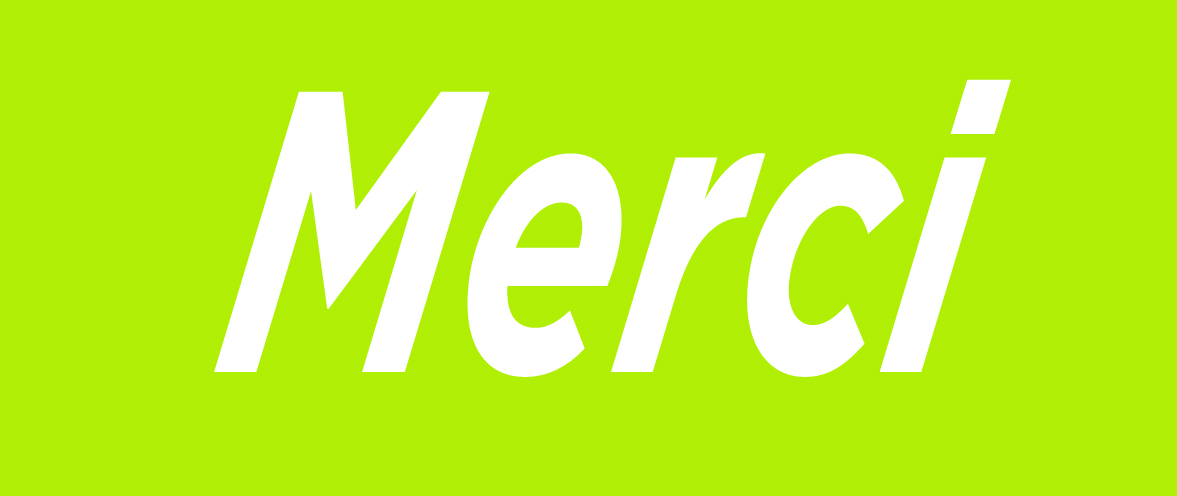